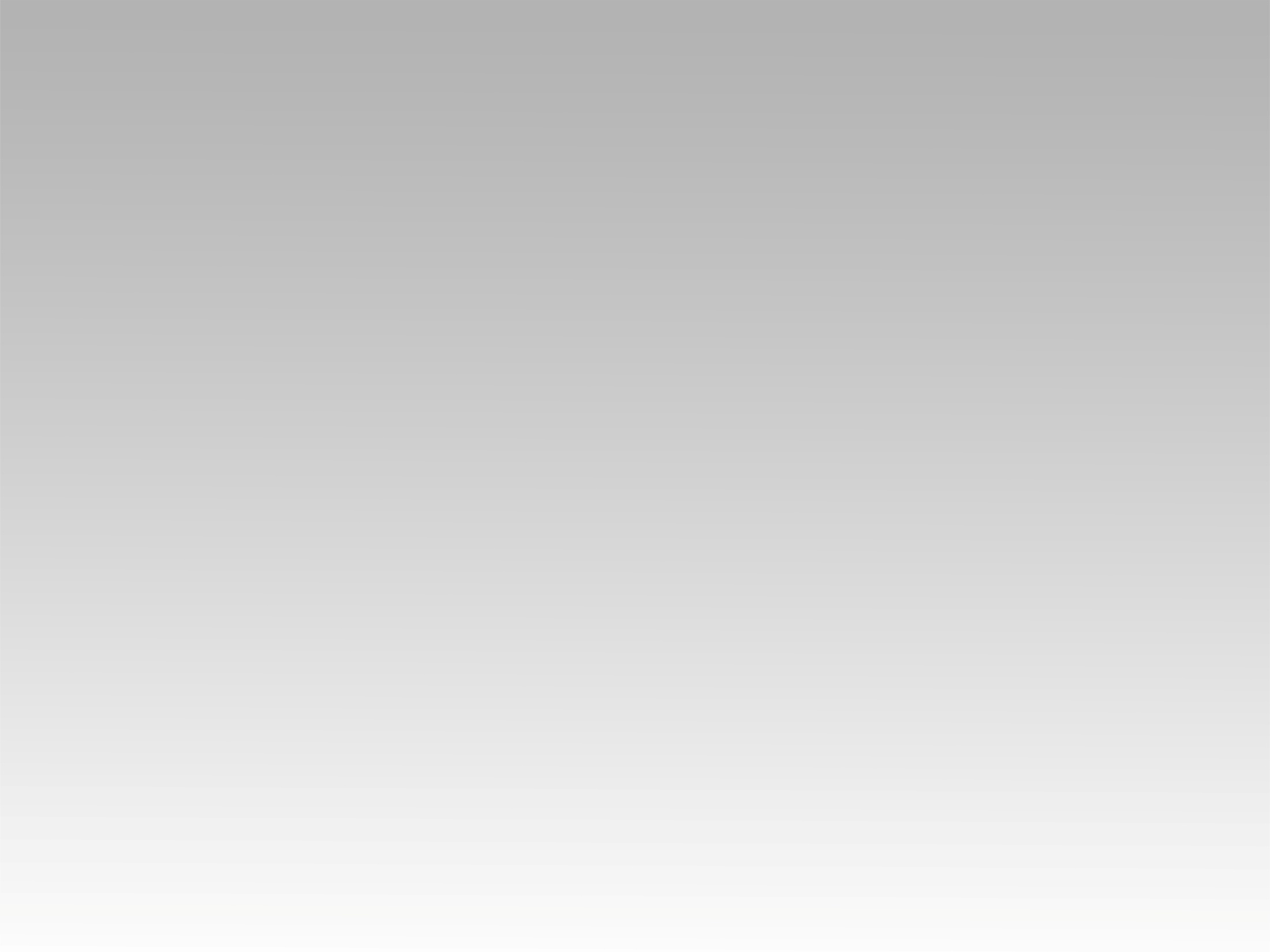 ترنيمة
كلامك أيا رب نوري
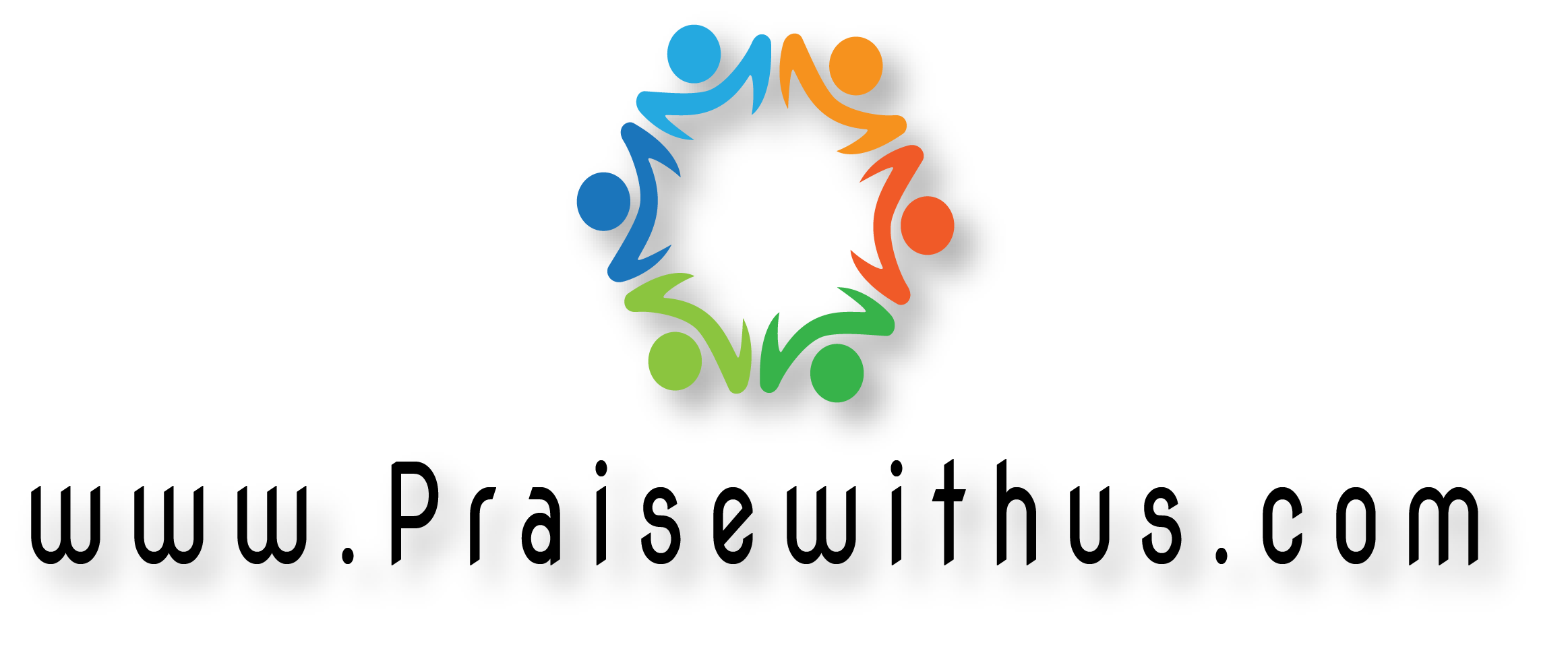 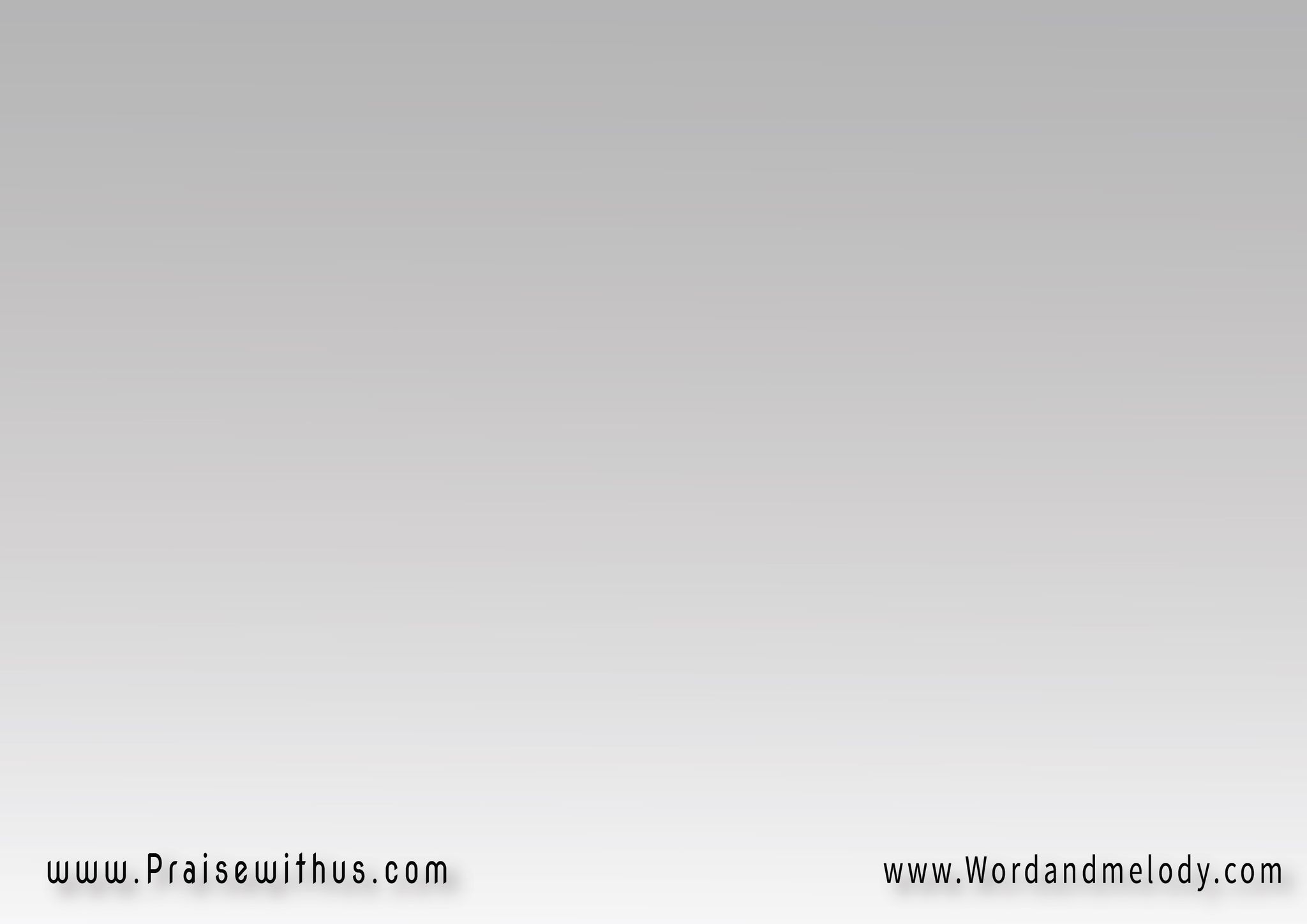 1- كلامُكَ أيا رَبُّ نورِي  
هوَ هُدَايَ فـي المَسِير(بــــهِ عَرَفتُ كيفَ أتيْتَ   
 كيفَ فدَيْتَ يا قدير)2
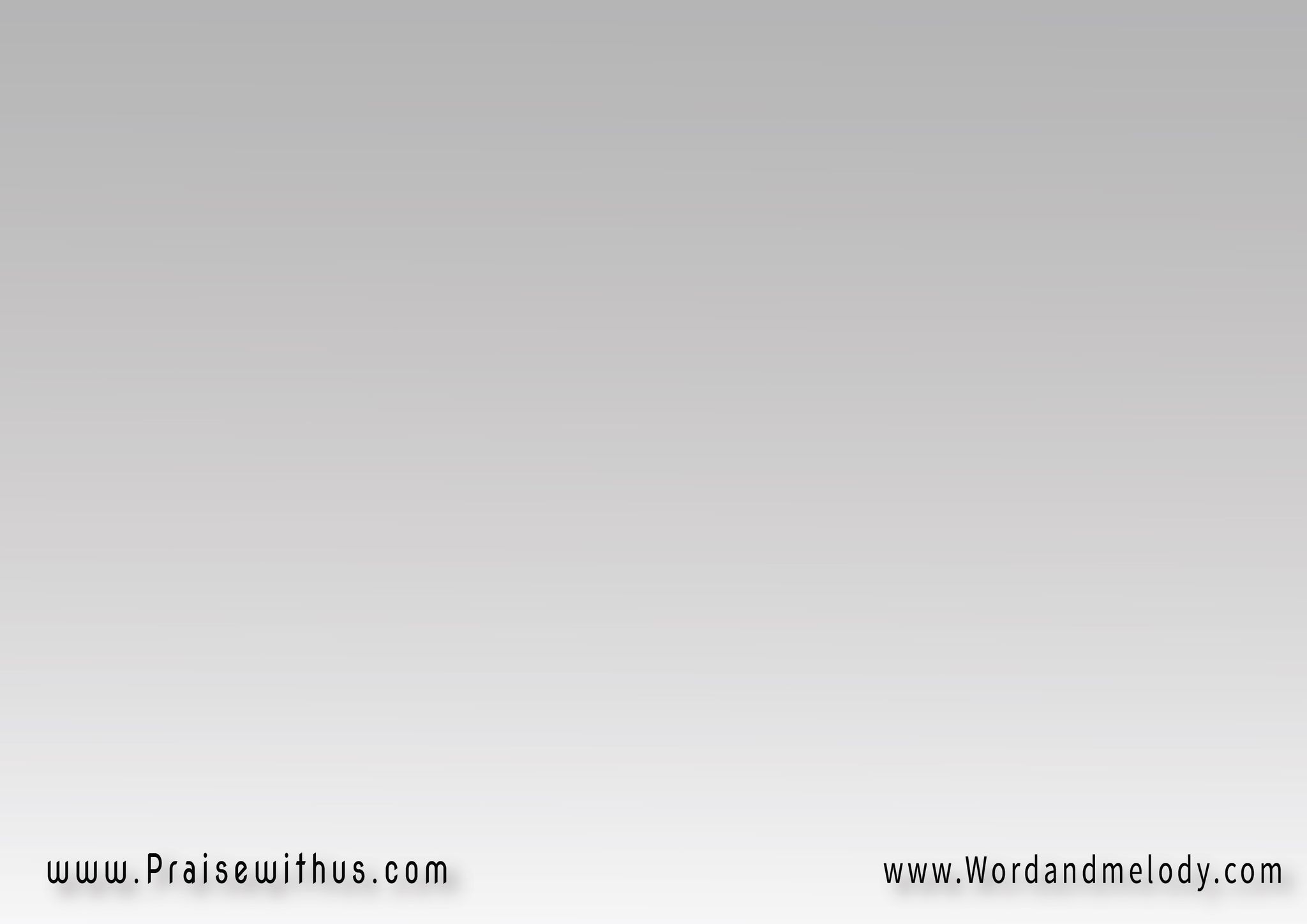 القرار:
(سِرَاجٌ لِرِجلي 
  كلامُــــــــــــــكَ   
وَنورٌ لِسَبيلي)2
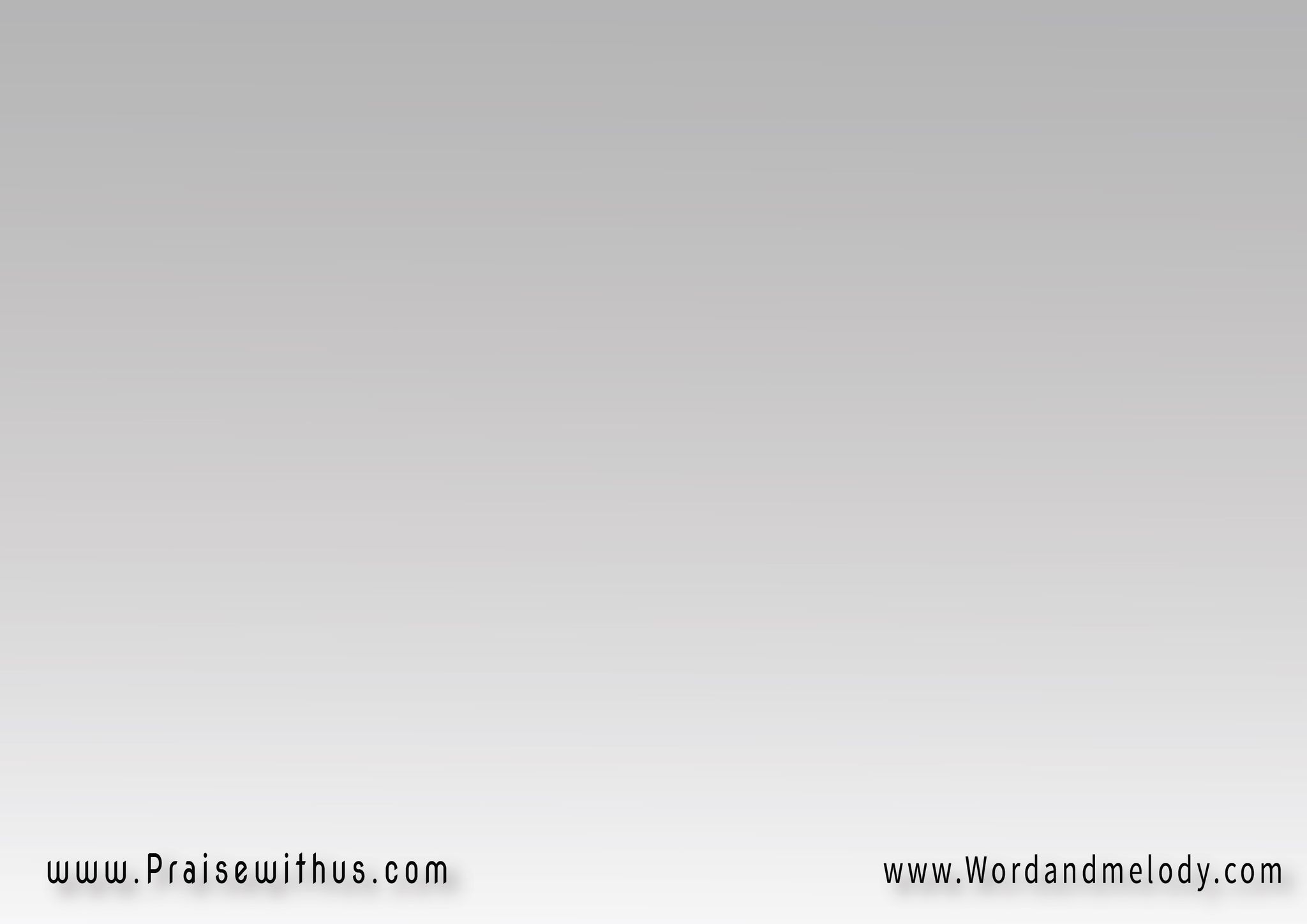 2- هوَ ضِيَائي وَسطَ ظَلامِي  
هوَ أنيسُ رِحلَتي(هوَ عَزَائي نبعُ سَلامِي   
وَفي اِشتِدَادِ مِحنَتي)2
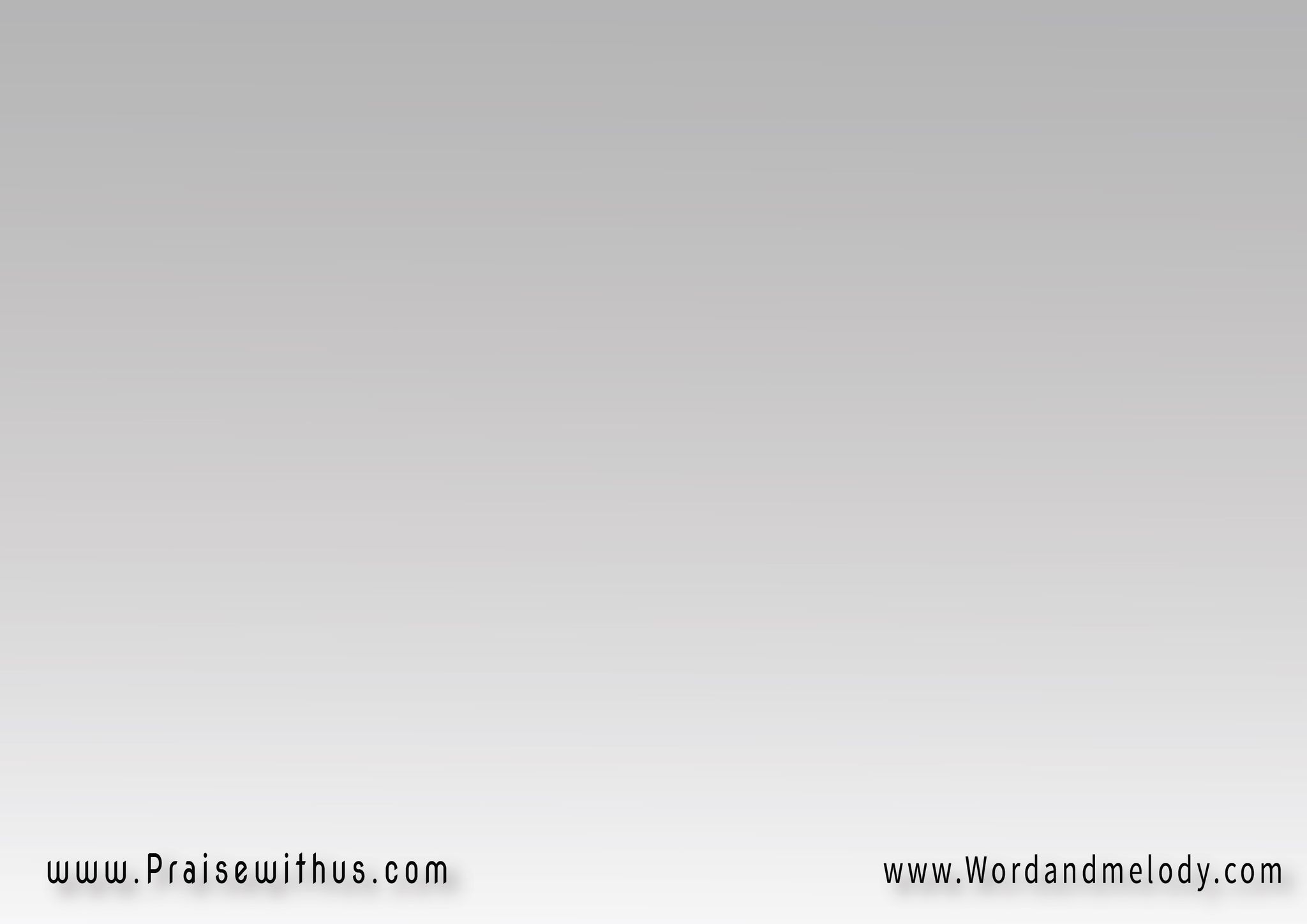 القرار:
(سِرَاجٌ لِرِجلي 
  كلامُــــــــــــــكَ   
وَنورٌ لِسَبيلي)2
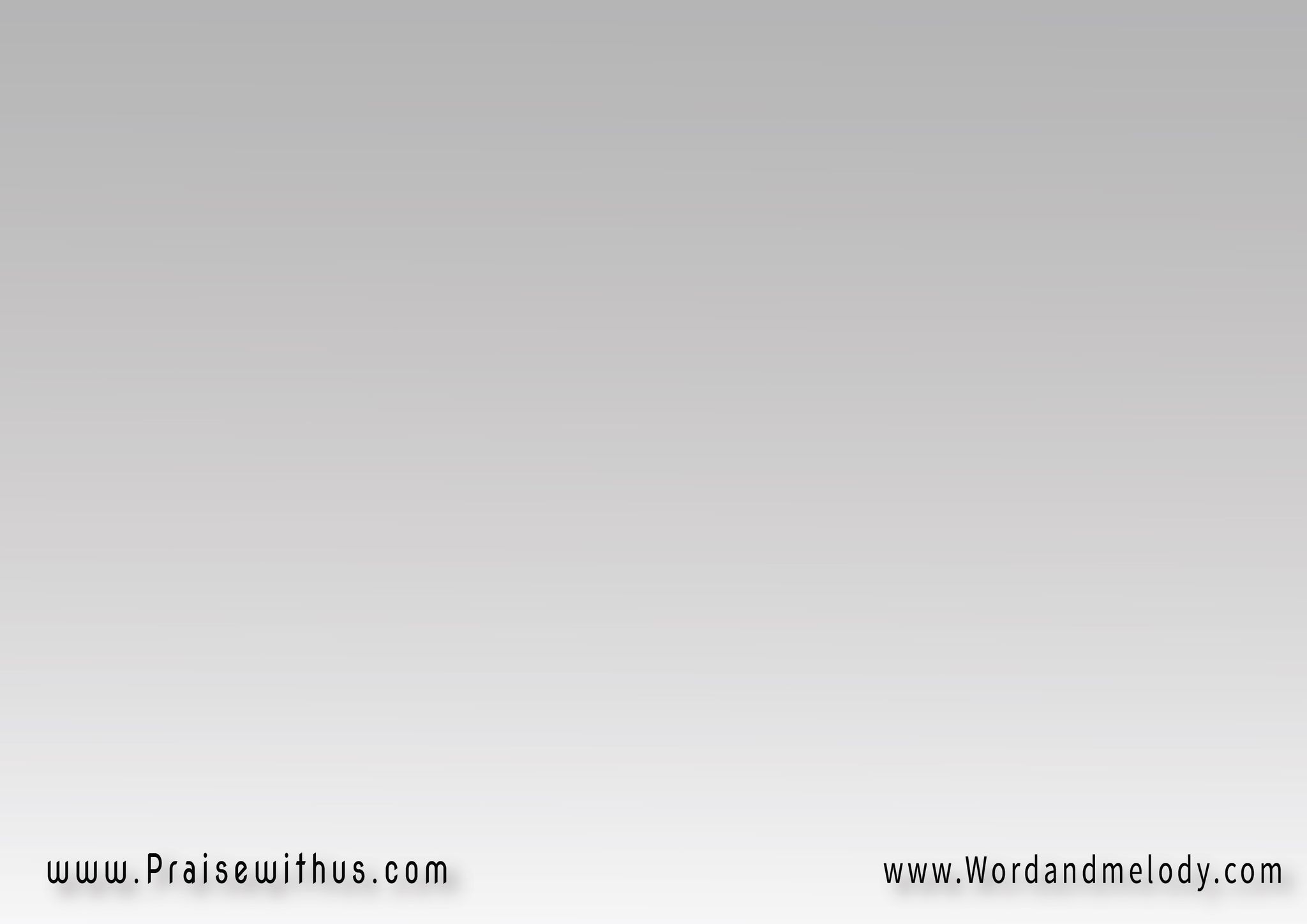 3- فيهِ غِذائي فيهِ حَيَاتــي   
فيهِ طعَامــــــــــي لِلأيَّام(فيهِ رَجَائي عِندَ سُقوطِي   غُفرَانُ ذا الفادِي المُقام)2
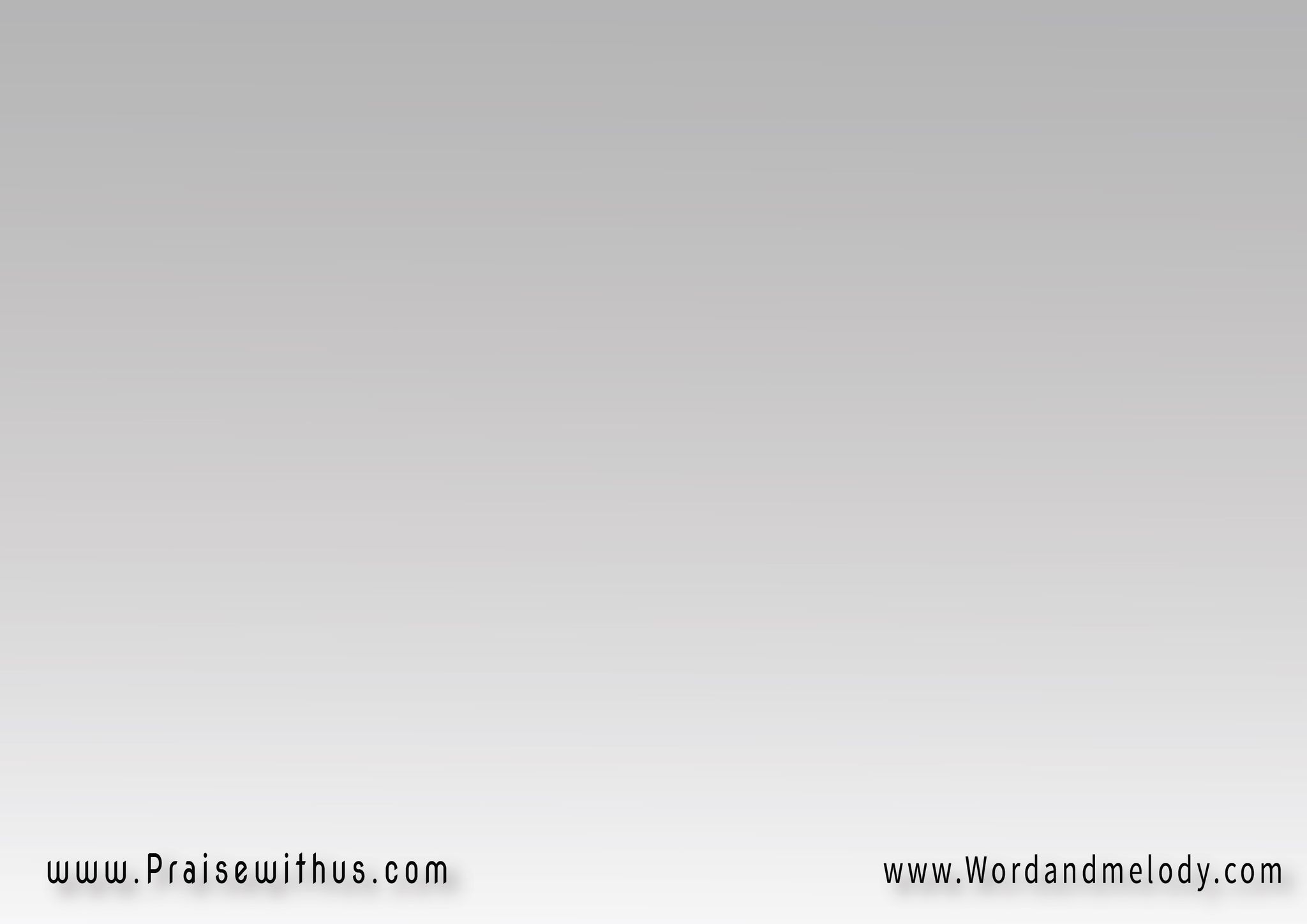 القرار:
(سِرَاجٌ لِرِجلي 
  كلامُــــــــــــــكَ   
وَنورٌ لِسَبيلي)2
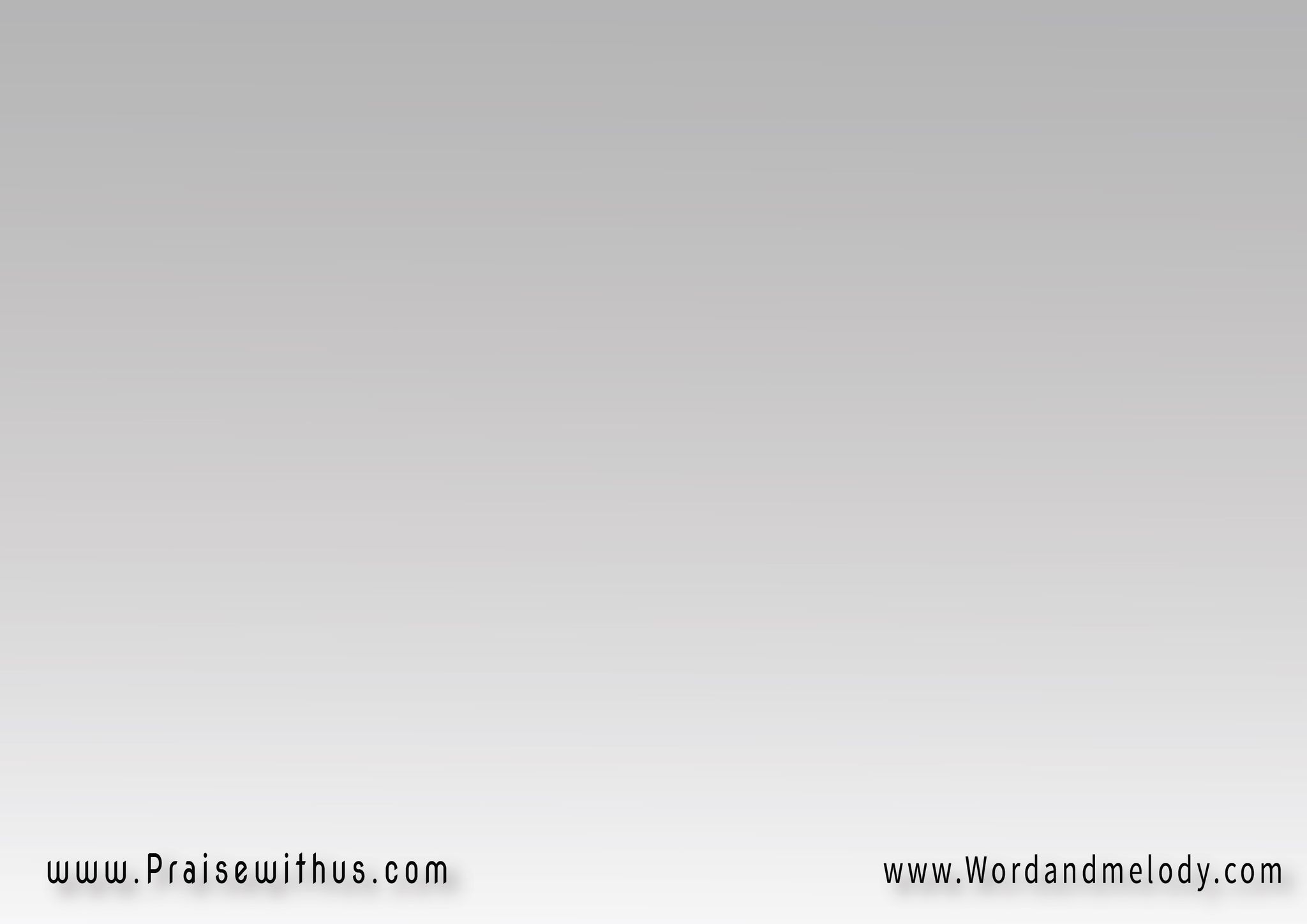 4- ساعِدْني حَتَّى أُخَبِّئَنَّ   
كلامَكَ ضِمْنَ قلبي(فلا أعُـــودُ إلَيْكَ أُخطي   
بَل يَشهَدُ لكَ حُبِّي)2
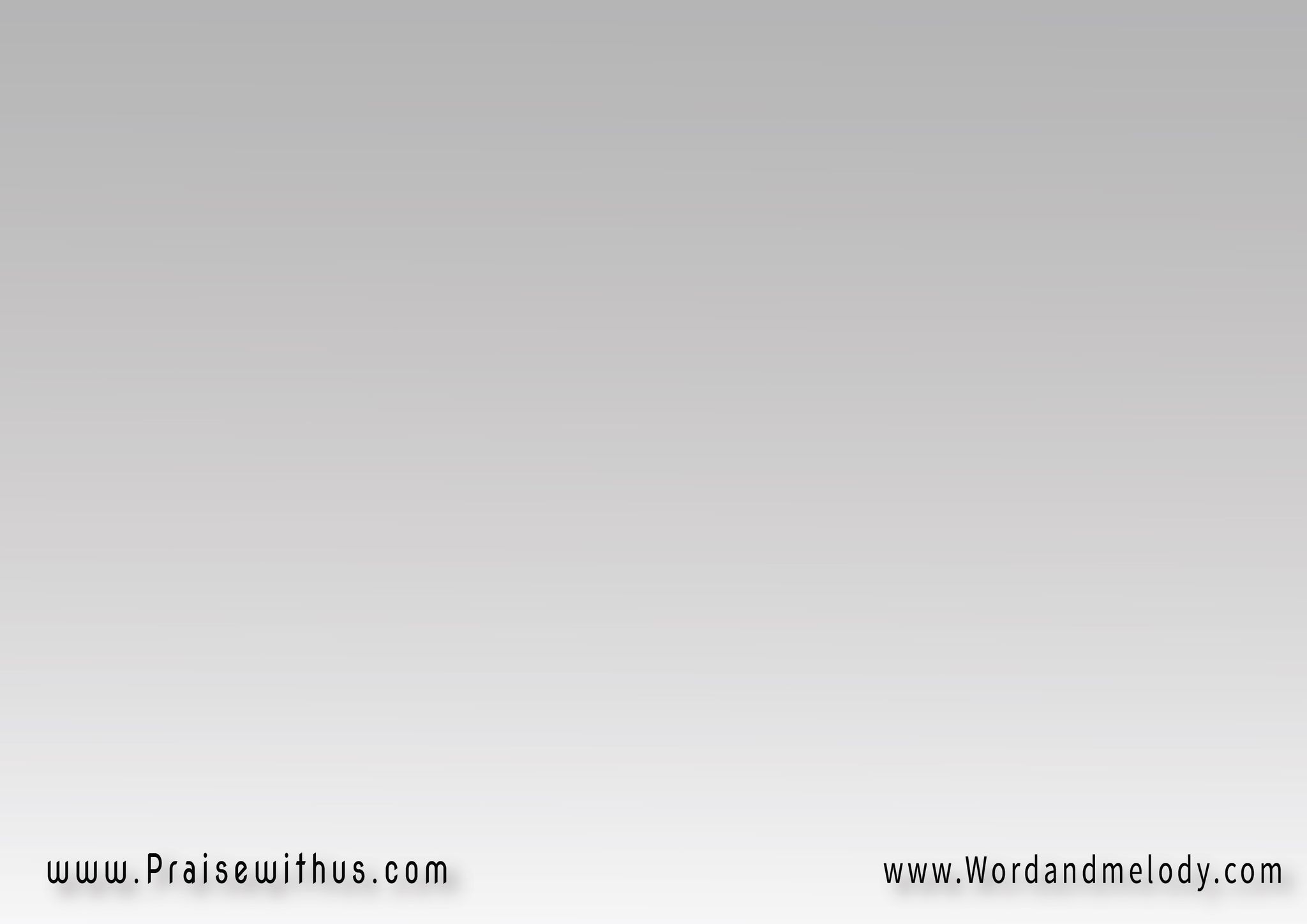 القرار:
(سِرَاجٌ لِرِجلي 
  كلامُــــــــــــــكَ   
وَنورٌ لِسَبيلي)2
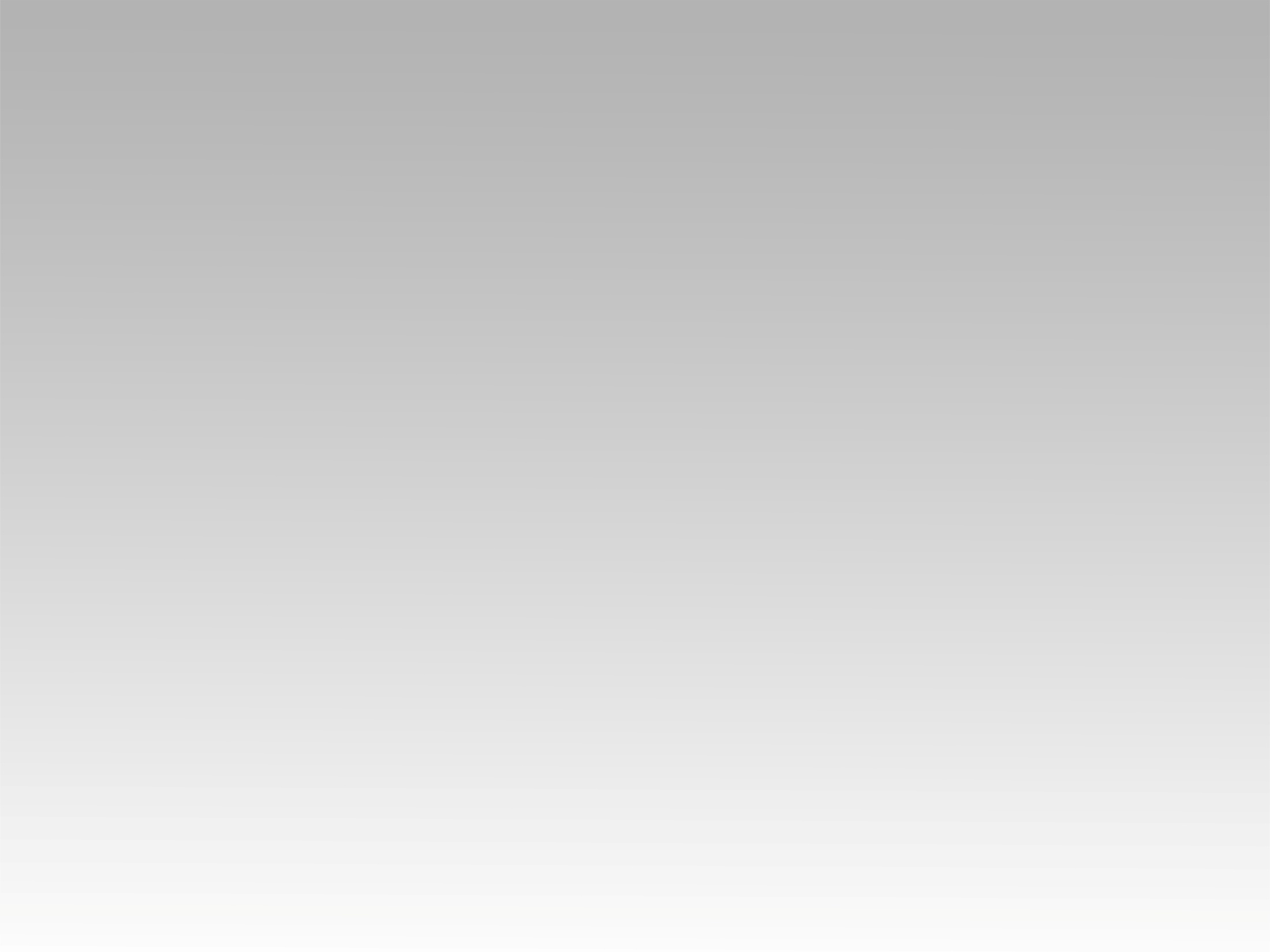 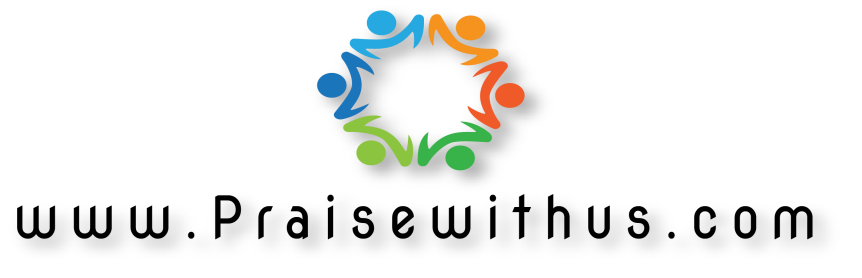